Past Simple
Разработано учителем английского языка муниципального образовательного учреждения «Начальная школа - детский сад №13» г. Байкальска
Черкасовой Н.В.

2012г.
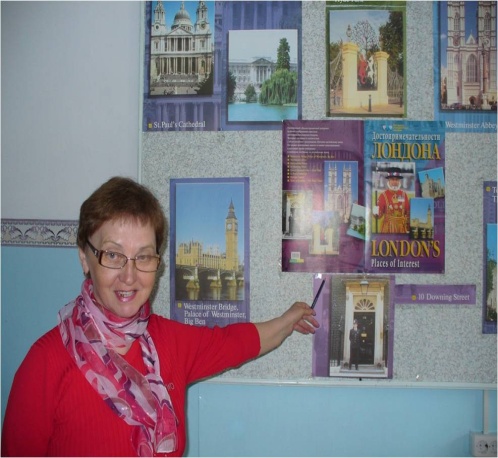 Past Simple
Past Simple Tense используется для выражения действия, произошедшего в прошлом без указания точного времени его действия и рассматривается как факт.
Past Simple
Verbs
(Глаголы)
 
Правильные    Неправильные
Образуют Past Simple:
          по правилам        берутся в таблице
   play-played                take-took
   like-liked                    give-gave
 cry-cried                    run-ran
Past Simple
Наречия  Past Simple
Yesterday –  вчера
The day before yesterday – позавчера
Ago – тому назад
Last – прошлый (год, месяц, неделя и т.д.)
Past - прошедший
Past Simple
Cut
Cut
Do
Did
Have
Had
Make
made
Buy
 bought
Be
Was/were
Catch
Caught
Come
came
Past Simple
draw
drew
put
put
run
ran
say
said
sit
sat
take
took
think
thought
write
wrote
Thank you 
for 
the lesson